Non-Adaptive Data Structure Bounds for Dynamic Predecessor Search
Joe Boninger, Joshua Brody, Owen Kephart
Swarthmore College
Cell Probe Model [Yao81]
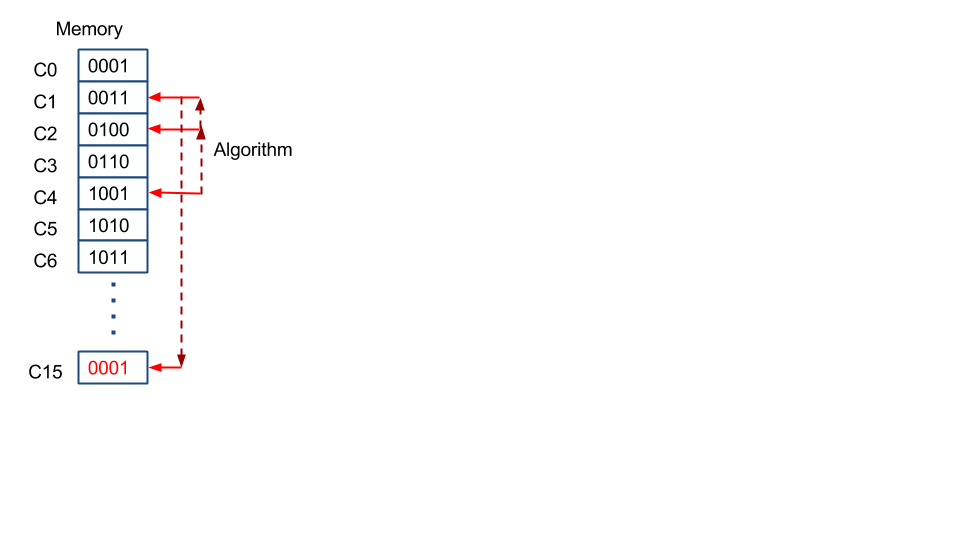 Memory consists of w-bit cells
Updates/queries charged for # probes
All other computation for free
Cell Probe Complexity: # probes required to maintain DS.
Dynamic data structures
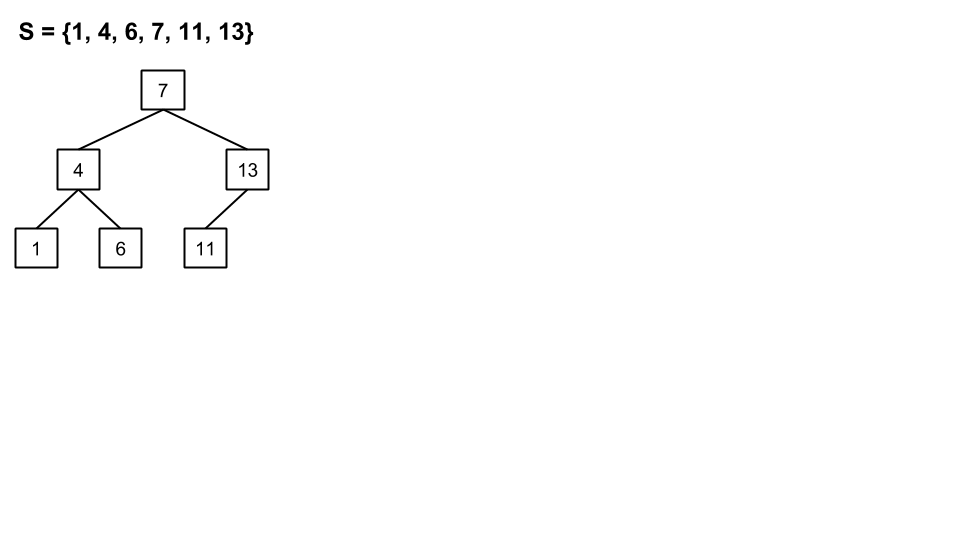 Previous results/hard problems
Non-Adaptive Data Structures
Non-Adaptive Queries:  cells probed by query algorithm chosen in advance
Non-Adaptive Updates: cells probed by update algorithm chosen in advance
Memoryless Updates:  non-adaptive, plus contents of each write depend only on update, prev. contents.
Non-Adaptive Data Structure:  non-adaptive queries, updates
Memoryless Data Structure:  non-adaptive queries, memoryless updates
Predecessor Search
Our Results
Idea:
grow set of cells C, maintain query set A such  that each query in A probes every cell in C
Setup:
Predecessor w/wraparound:  Pred*(i) = min(Pred(i), Pred(m))
Qi: cells probed by Pred(i)
Uj: cells probed by Insert(j)
Proof:  induction
Base Case:
Qi, Uj intersect for each i,j
Pigeonhole Principle: there is cell c probed by Insert(j) and m/tu Pred(i)
C1 = {c},  A1 = {i:  Pred(i) probes c}
Induction Step:
Proof: suppose implication false.  Then
T = {1,35,80,123}
Encoding Procedure {
  insert each j into DS
  send contents of C
}
Decoding Procedure {
  Write contents of C into empty DS
  Execute Pred(i) for each i
  Output all j that appear |A|/2w times
}
Pred(i)
X
X
X
X
X
X
Pred(i) w/errors
Less than |A|/2w total errors  Decoder recovers T
Acknowledgements
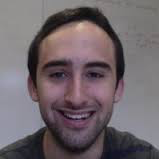 Joe Boninger ‘16
Highest Honors (top 2% of Swarthmore students)
Math/CS double major
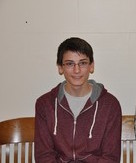 Owen Kephart ‘18
CS/Engineering double major
Honors candidate